We’ve Got Performance Measures, Now What?
NAVIGATING THE WHAT WORKS CITIES CERTIFICATION AS A <50K COMMUNITY
Wally Bobkiewicz, City Administrator, Issaquah, WA
Dale Markey-Crimp, Assistant to the City Administrator, Issaquah, WA
Elise Allari, Associate, What Works Cities Certification Team
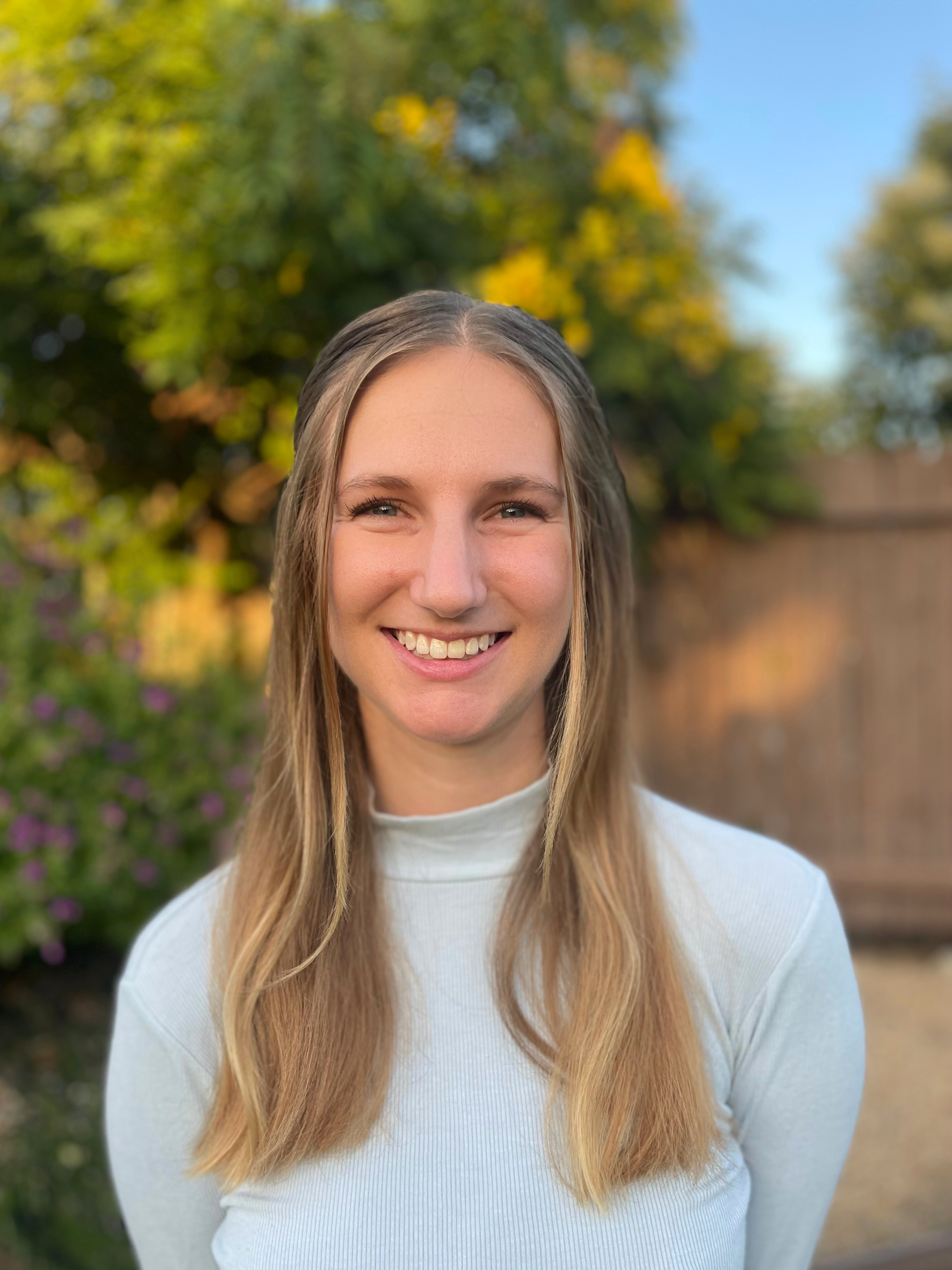 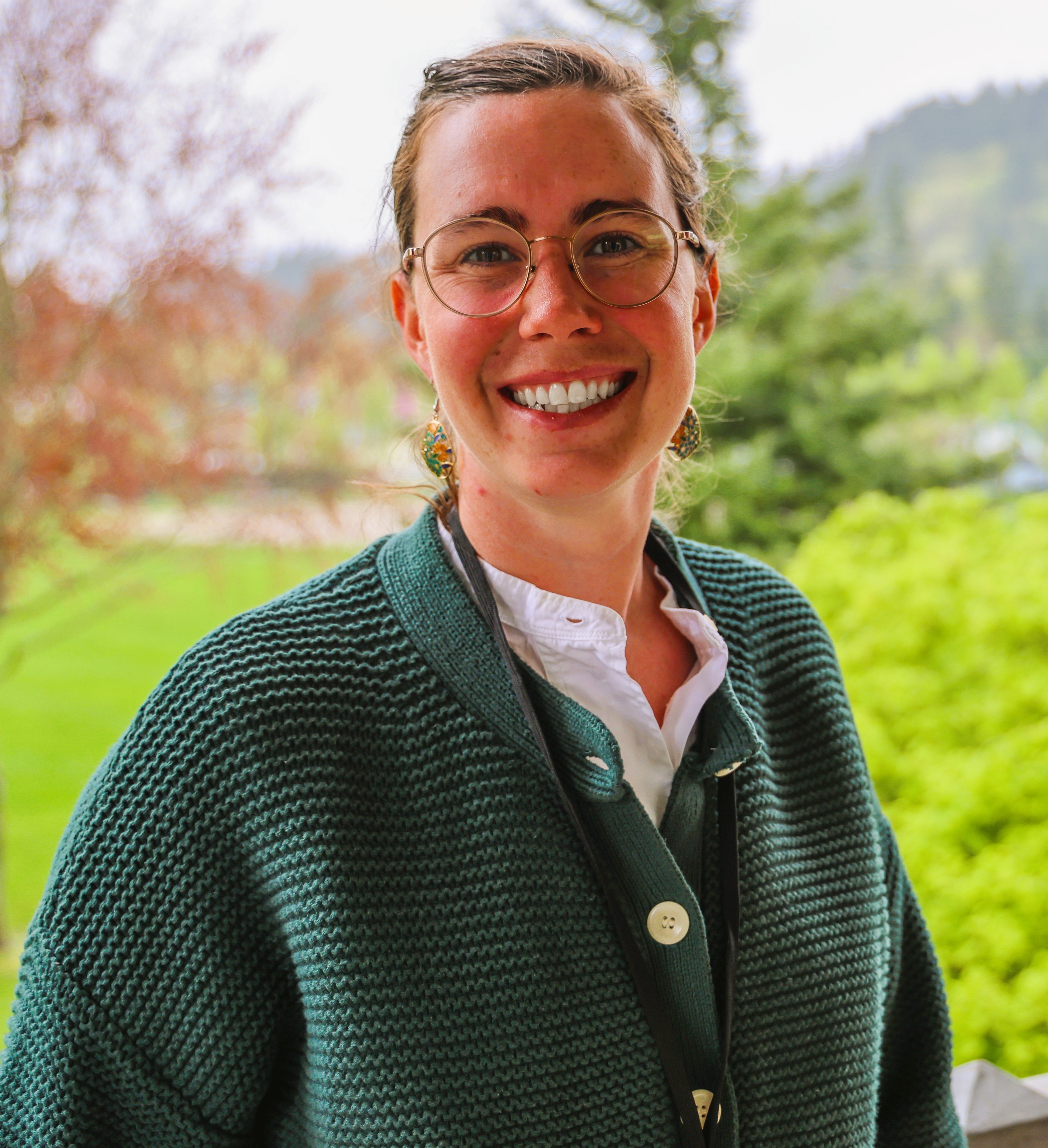 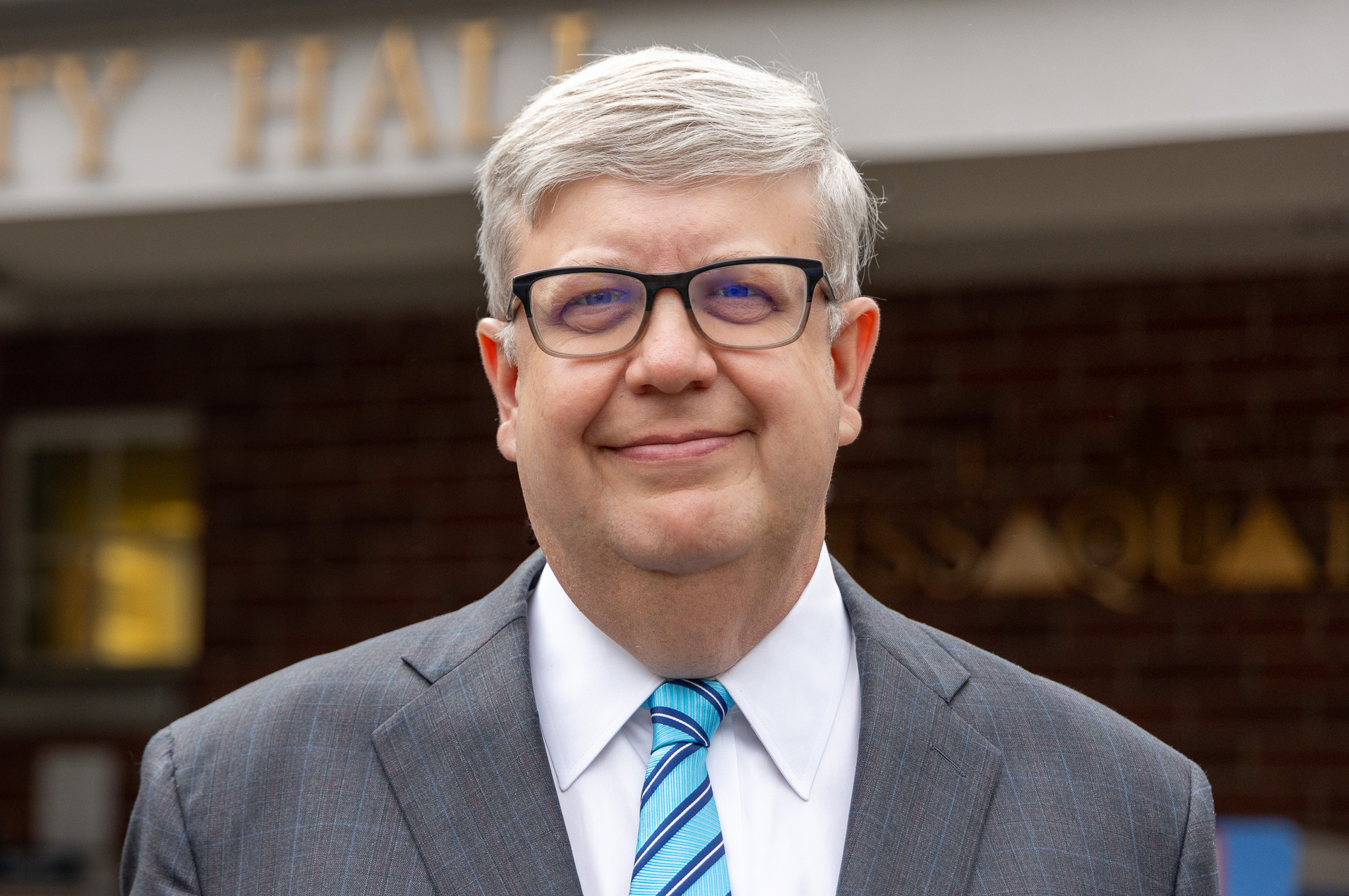 Wally Bobkiewicz
City Administrator
City of Issaquah, WA
Dale Markey-Crimp
Assistant to the City Administrator
City of Issaquah, WA
Elise Allari
Associate
What Works Cities
Think and Sketch
Take 5 minutes to draw a map of the world from memory.
…and SHARE!
How did you think about your map/create it? 
What inputs did you use to help you make these decisions? 
What’s different about your maps? 
Is there anything that is similar? If so, why do you think that is?
Maps are Stories are Data
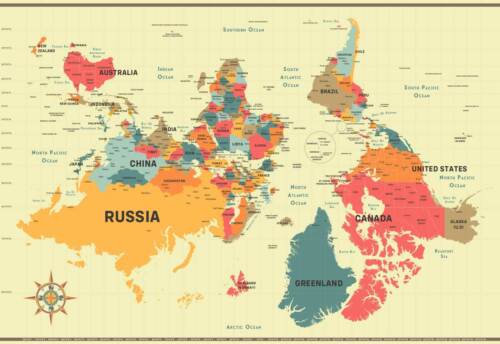 Show me your story!
5 Key Steps of Working with Data
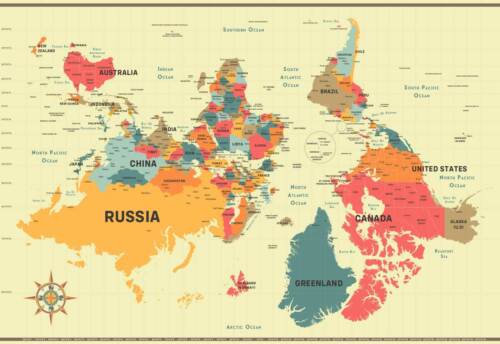 Abstraction
Collection
Coding/Analysis
Visualizing/Annotating 
User Testing
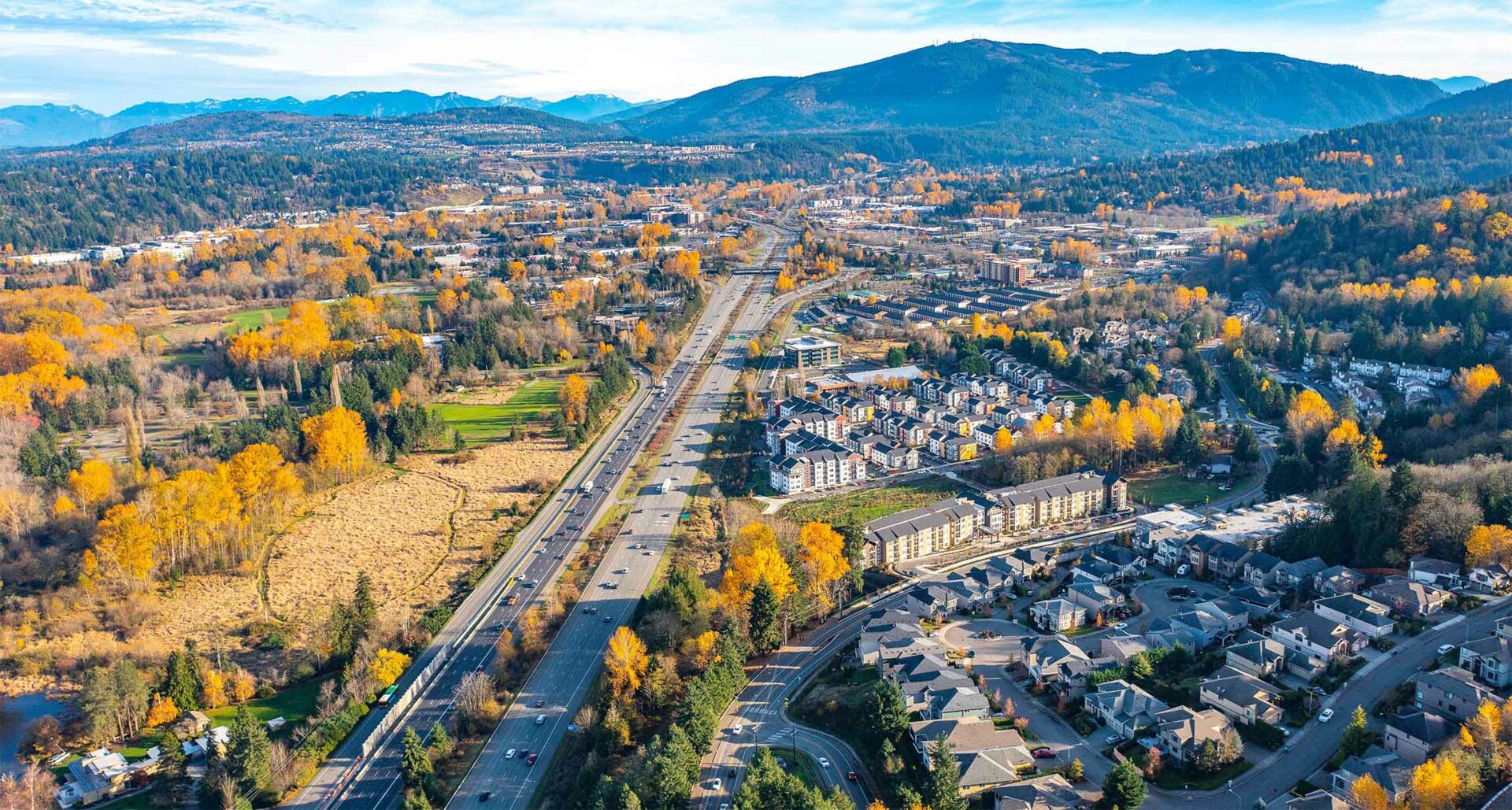 City of Issaquah, WA
Population: ~40,000, 12 sq. miles
Org size: 280 FTE across 10+ departments
Strong Mayor, 7-member City Council
[Speaker Notes: Wally]
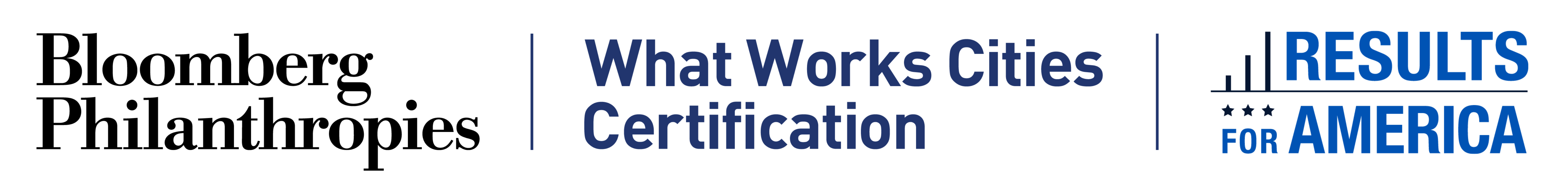 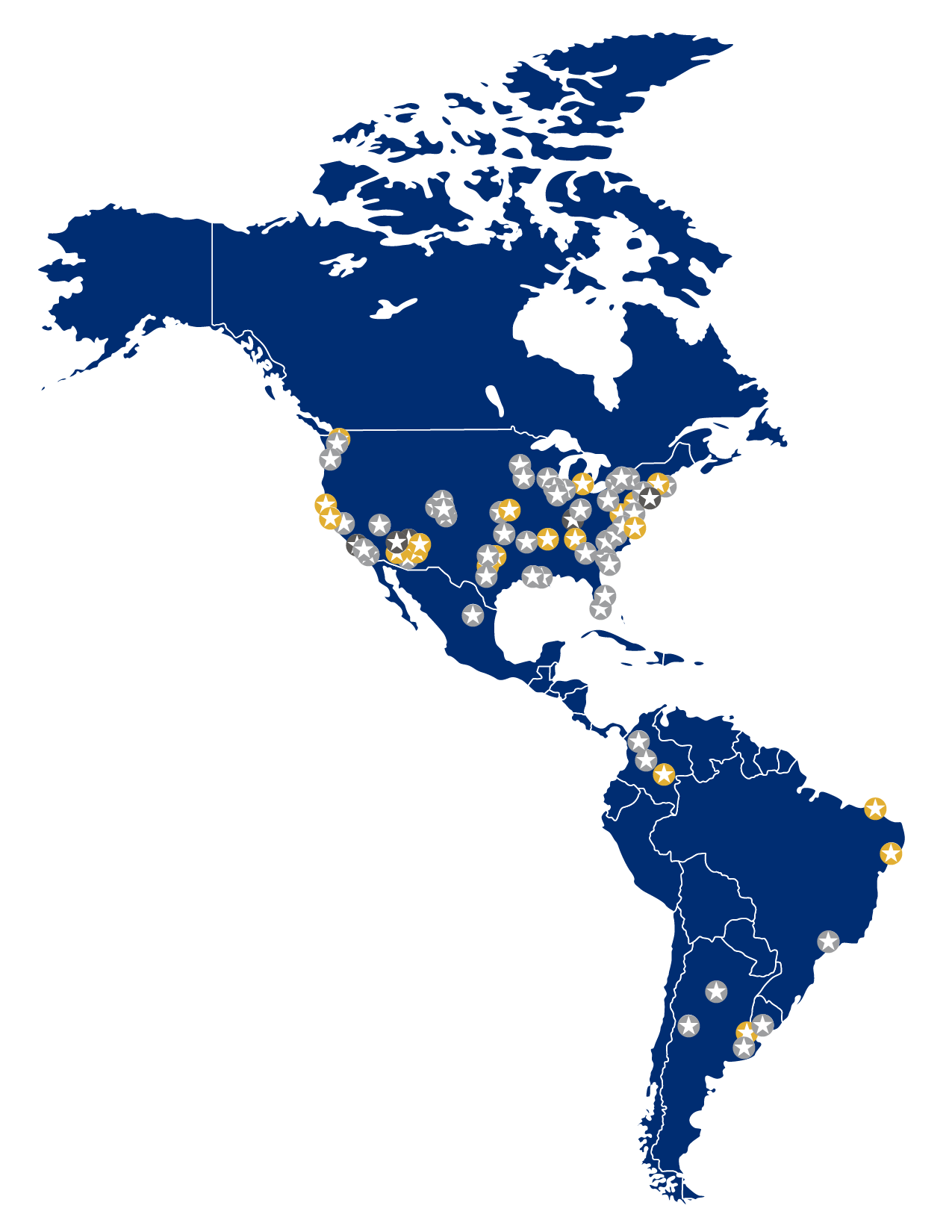 What Works Cities Certification
What Works Cities Certification, founded by Bloomberg Philanthropies and led by Results for America, helps local governments use data and evidence at scale, to tackle their most pressing challenges and improve residents’ lives.
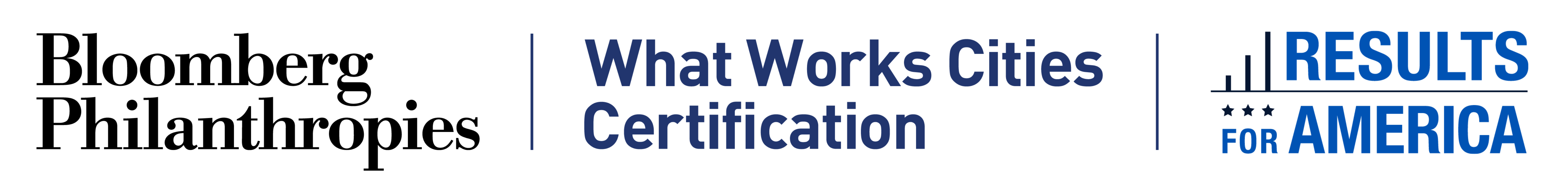 What Works Cities Certification
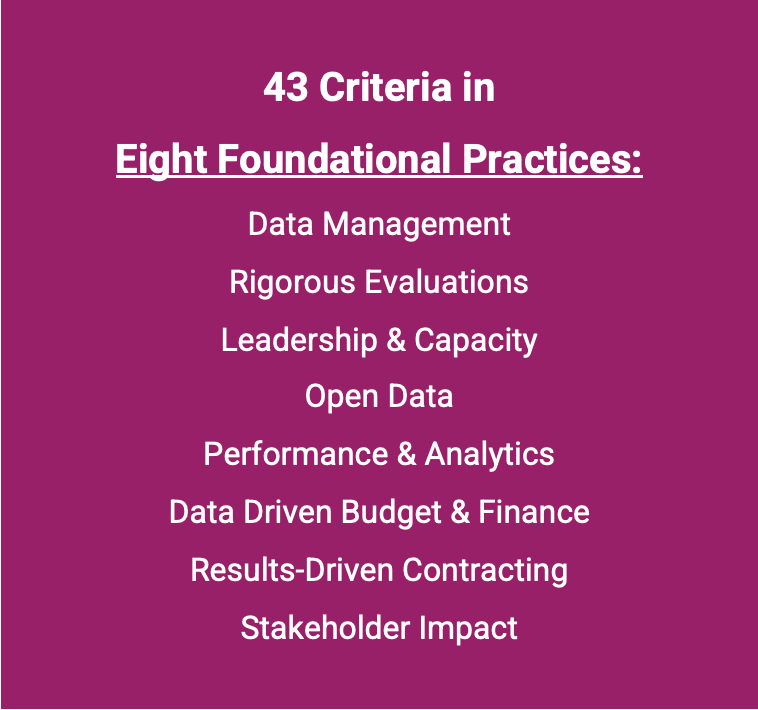 What Works Cities Certification, founded by Bloomberg Philanthropies and led by Results for America, helps local governments use data and evidence at scale, to tackle their most pressing challenges and improve residents’ lives.
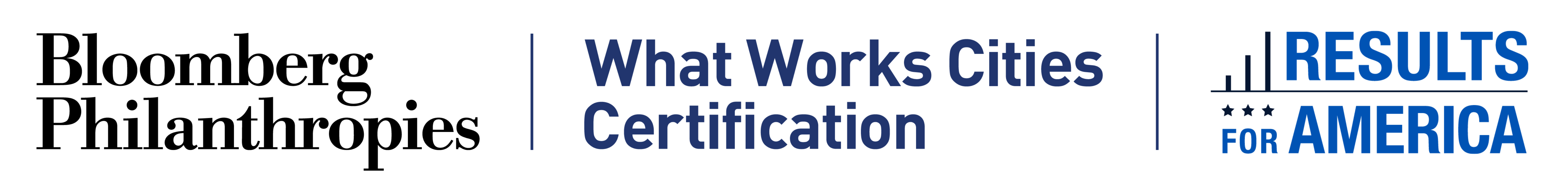 Results for America
Shifting Government Dollars.
Creating Local Solutions. 
Growing the Data Movement.
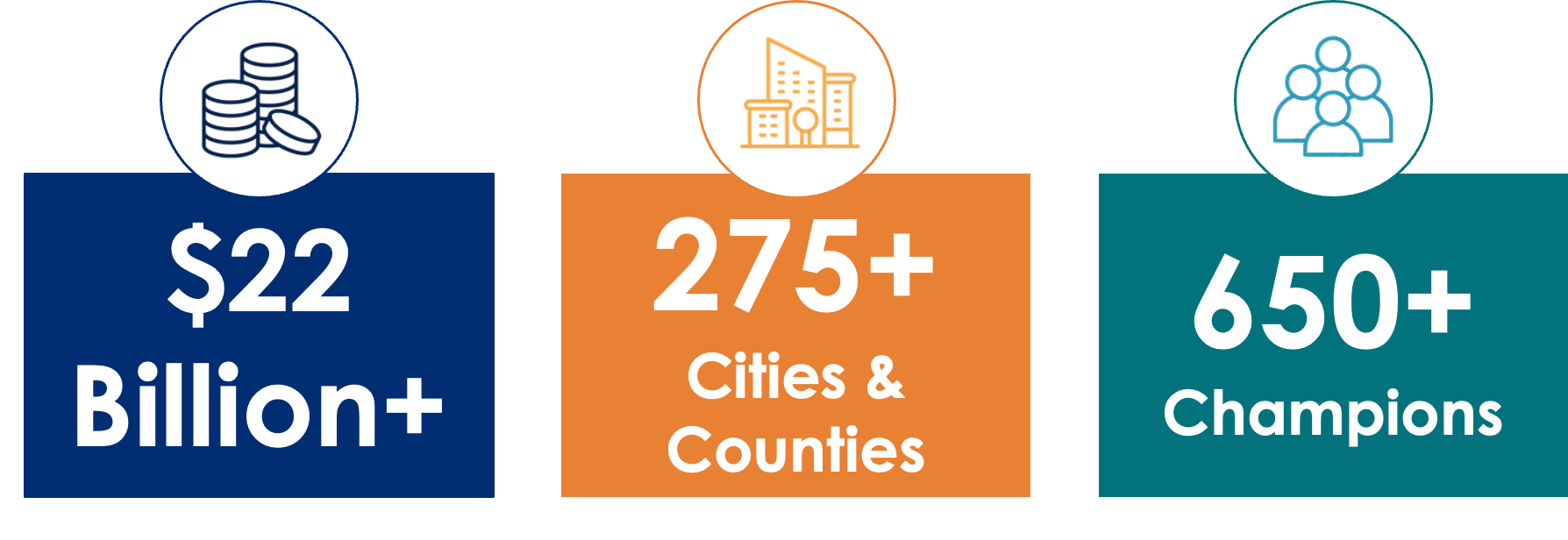 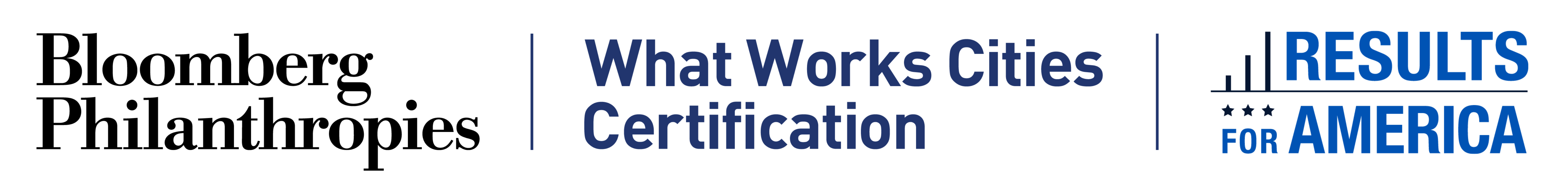 A Pathway to Getting Results
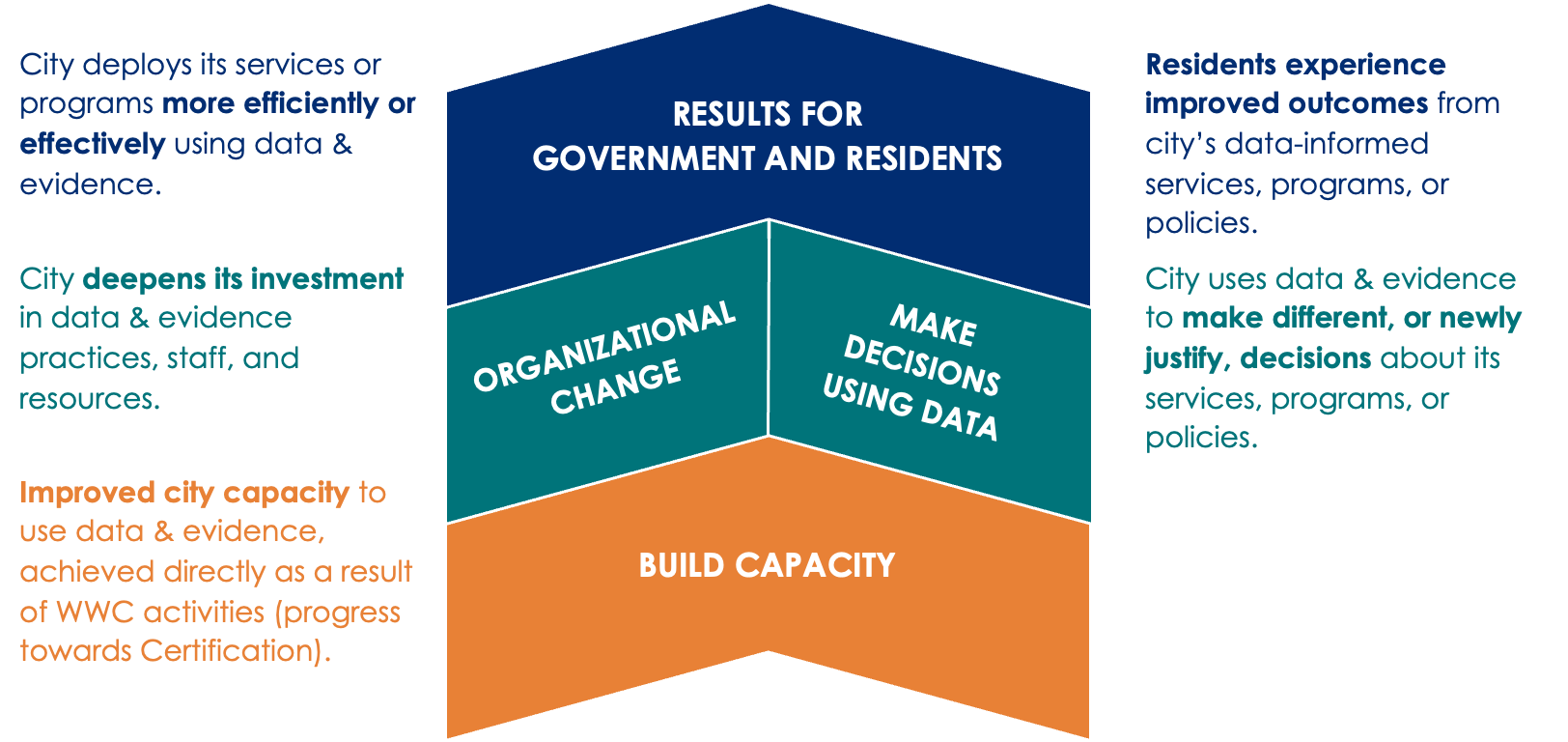 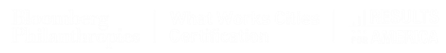 Cities’ Certification Journey
The What Works Cities Process
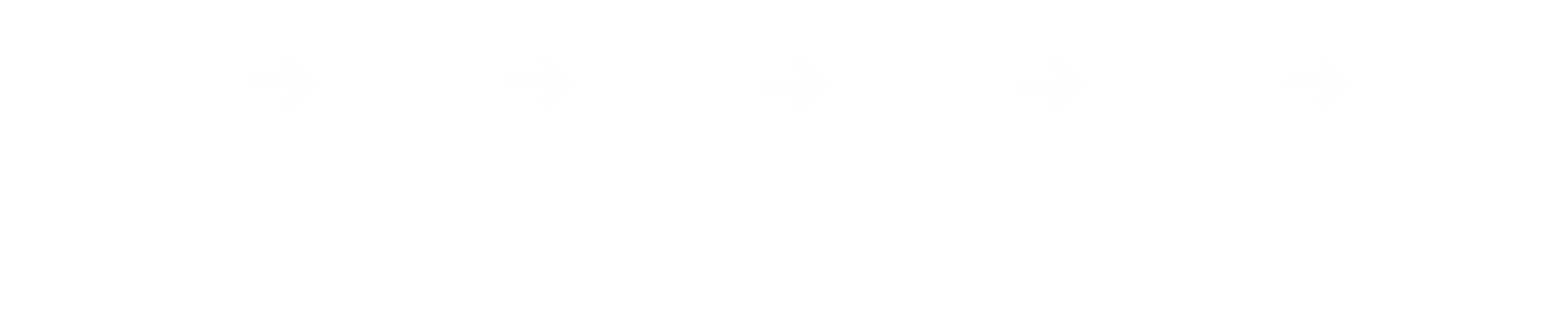 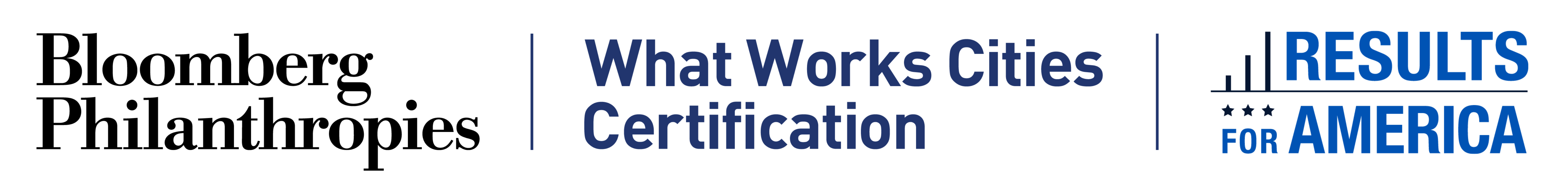 Support with Technical Assistance
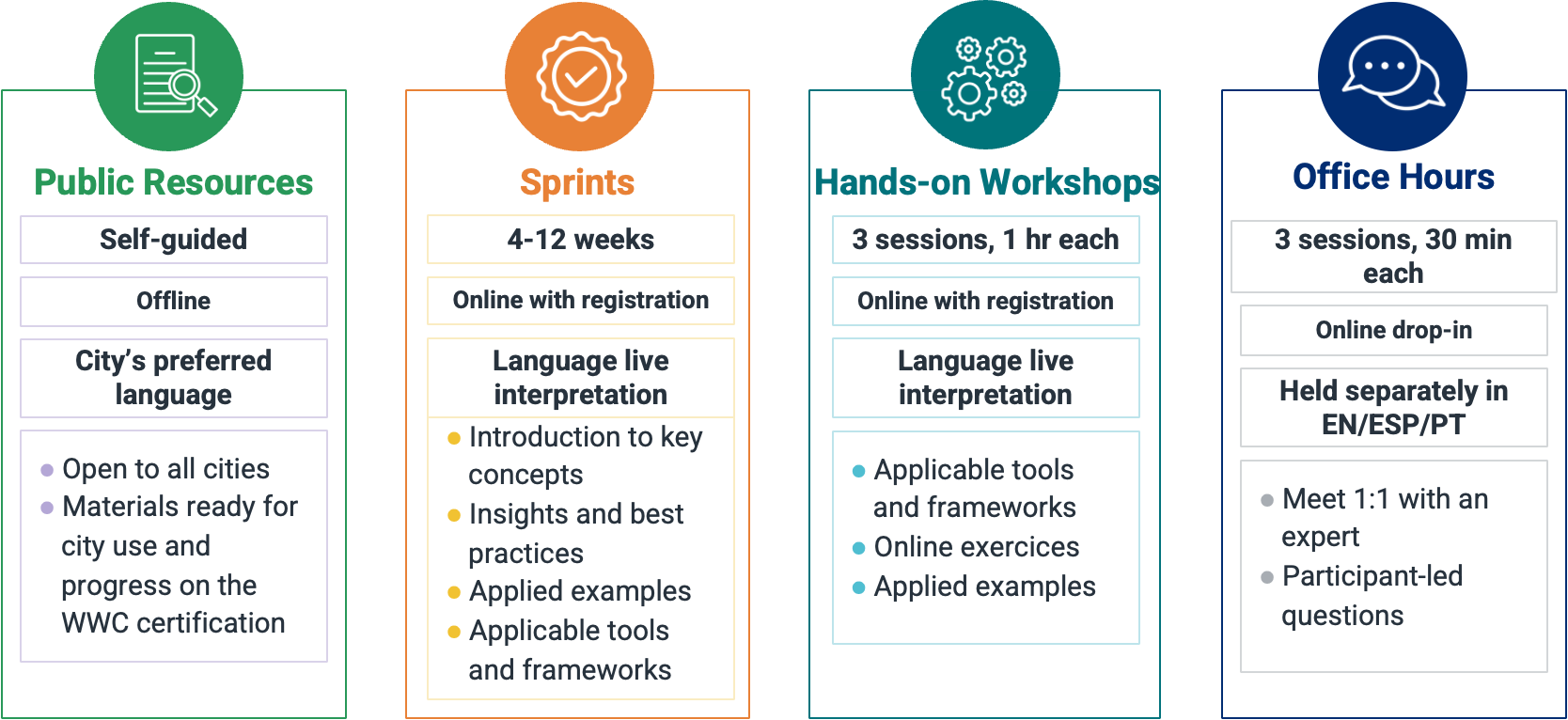 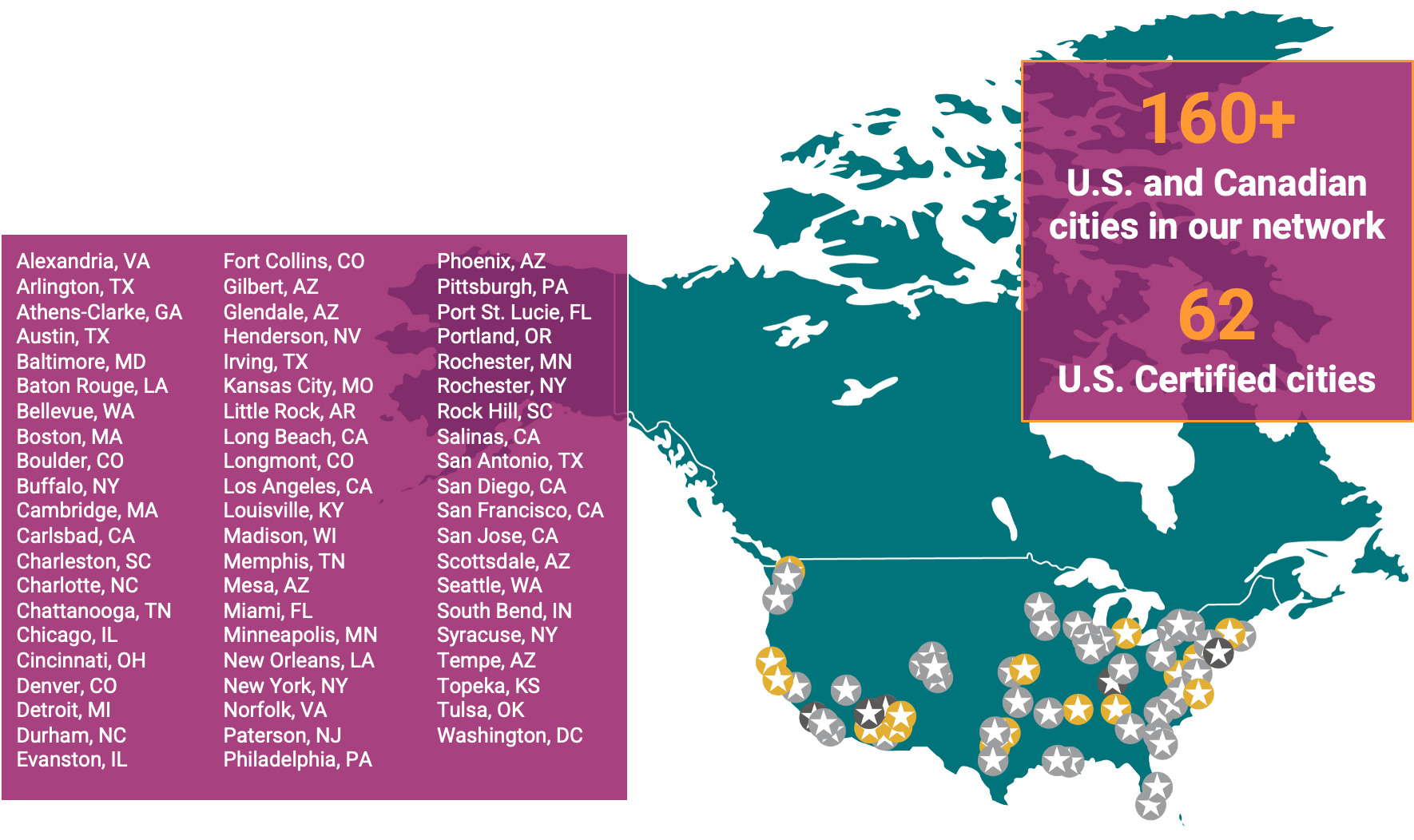 What Works Cities Certification Community
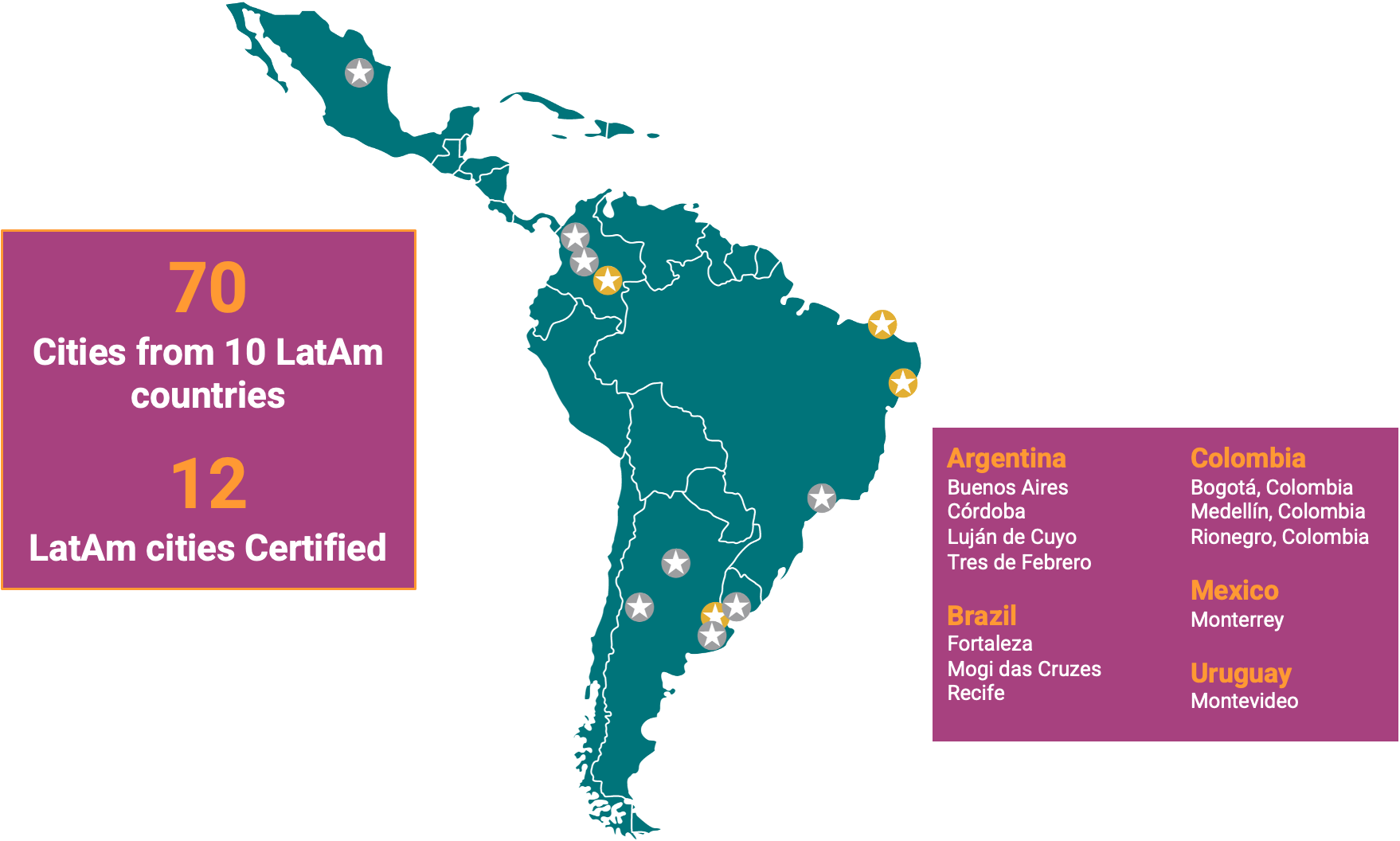 What Works Cities Certification Community
Okay, but how?
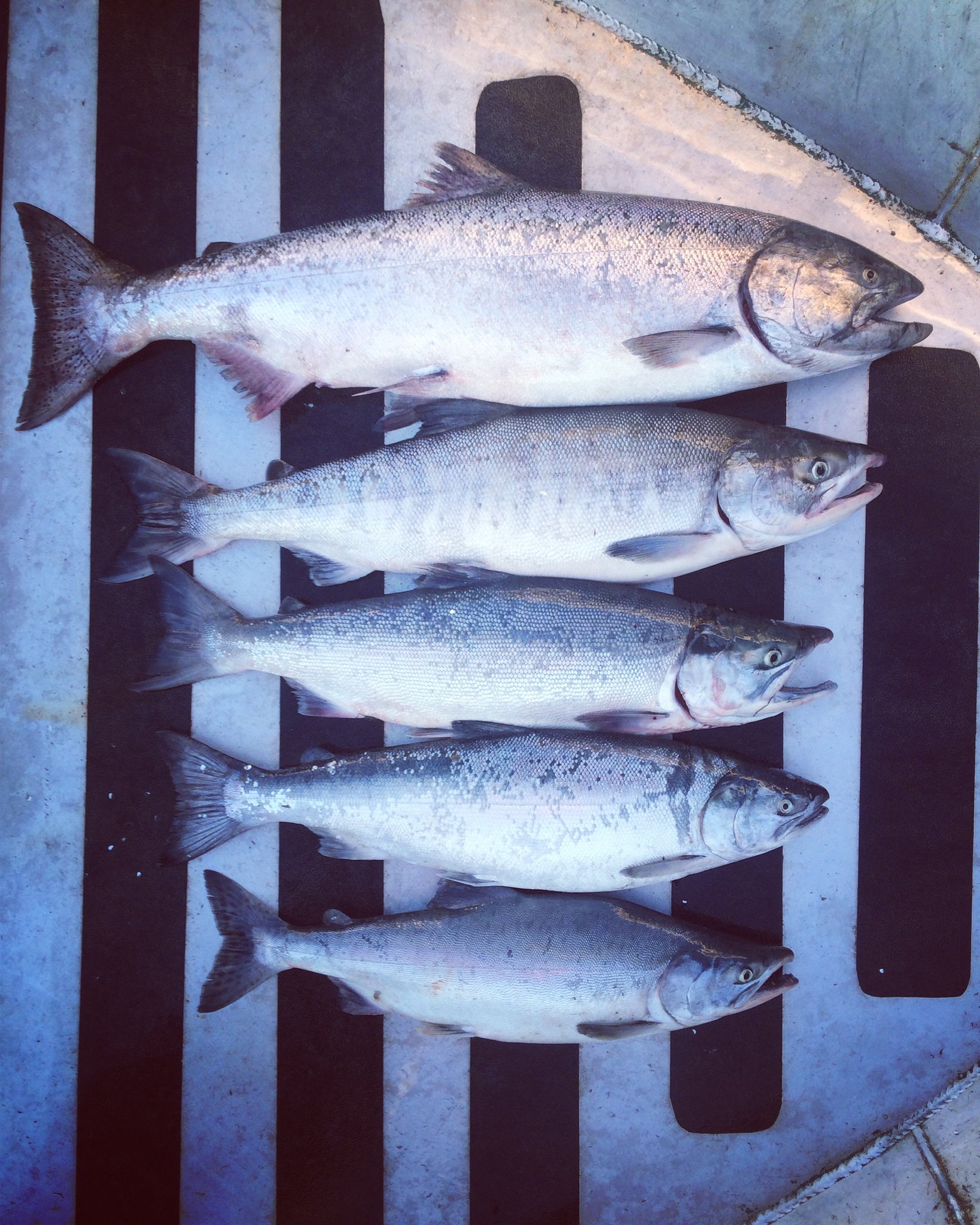 Overarching Approach
Assess agency data maturity.
Identify, understand, and nurture bright spots. 
Establish relationships, high expectations, and a culture of consistency. 
Develop and evolve the program to meet the diverse needs.
Overarching Approach
Overarching Approach
Lessons Learned
2022
Data Management
Leadership and Capacity development
Results-Driven Contracting
Data-Driven Budget and Finance
Change management approach:
Incremental and embedded in processes
Focus on addressing pain points
Build on what we’re already doing.
Overarching Approach
Lessons Learned
2023
Build the bench: 
Department and division champions
Embed within other change management efforts (data & equity)
Build on what we’re already doing with a clear theory of progression.
Data Management, Part 2
Leadership and Capacity (focus)
Rigorous Evaluations 
Open Data and Community Impact
Performance Analytics
Progress
2023
2021
2022
1
26
7
Okay, but what about my agency?
What Works Cities Certification Core Criteria
Performance & Analytics
Leadership & Capacity
Data Management
DM1 : Implementing Data Strategy and Governance


Your local government maintains a documented list of data strategy and governance responsibilities and meets at least quarterly to carry out those responsibilities.
LC1 : Executive Commitment to Data-Informed Government 


Your mayor and/or chief executive consistently communicates and demonstrates to staff that governing with data and evidence is an organizational expectation.
PA1 : Selecting and Using Performance Metrics for Strategic Goals and Priorities

Your local government identifies strategic goals, aligns a diverse set of measures with those goals, and uses data to evaluate progress toward them.
Self-Assessment, Learn, Plan
Self-identify your jurisdiction’s strengths, interests, and opportunities 
Gather in breakouts to: 
Learn more about an approach or strategy aligned to that criterion
Brainstorm an approach to building skill, capacity, or success in that area based on your self-assessment
Self-Assessment
We do this already!
We’d like to do this, but we’re not doing it yet
WOAH, I don’t even know how to start doing that!
(and I might be a bit intimidated by it…)
Self-Assessment
15 minutes to rotate through the criteria, sticker accordingly. 
Then, you’ll head to the criteria area you’re most interested in digging into more deeply.
Self-Assessment
Consider: 
Where were your strengths? 
Where are your opportunities? 
Where are your fears/far future possibilities?
How are they similar to or different from the larger group? Why do you think that is?
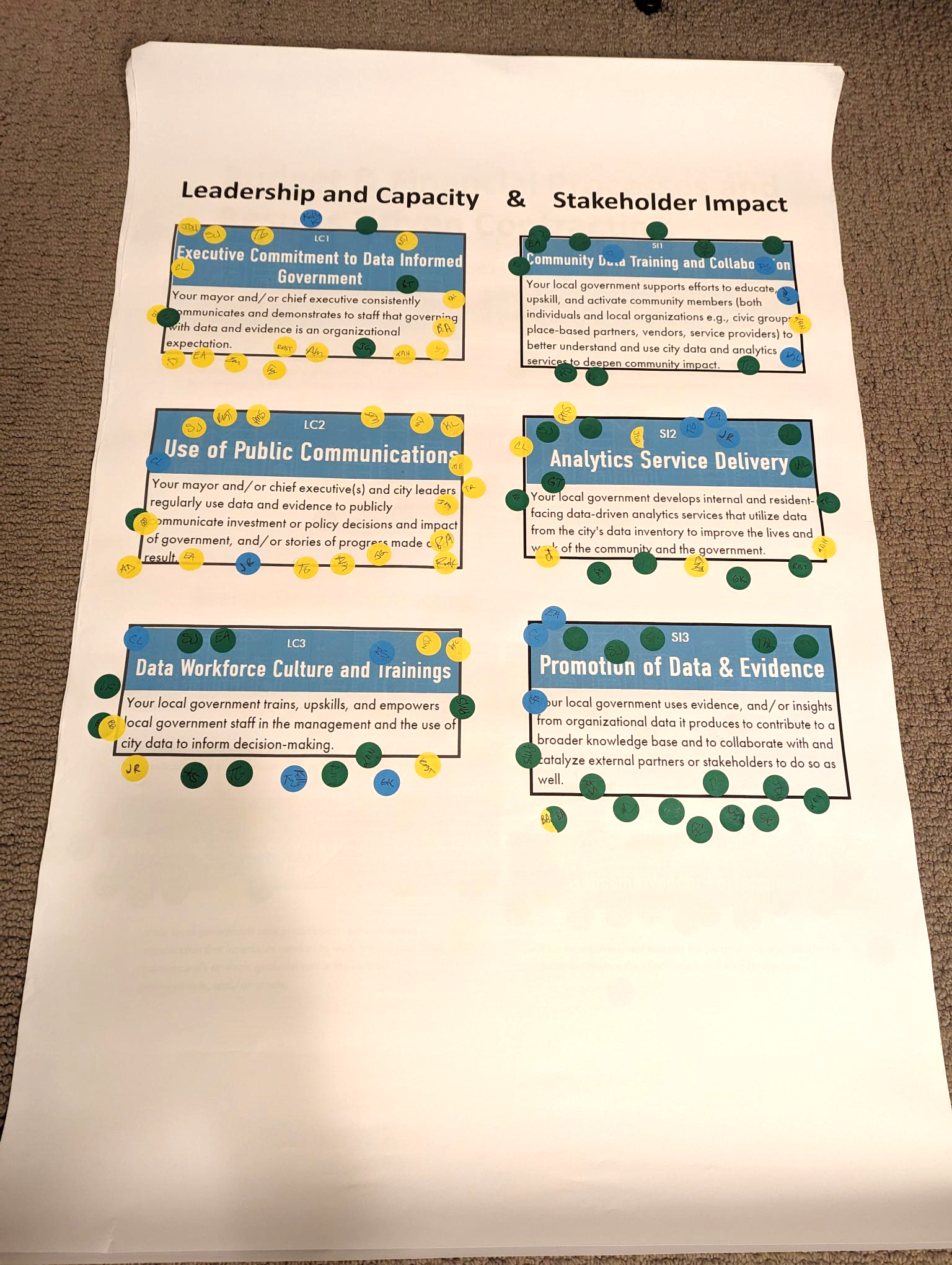 Issaquah’s Self-Assessment
What we learned: 
Adaptation of rigorously evaluated programs
Promotion of data and evidence with partners
Data literacy and skills 
Communicating with data
Program evaluation
Overarching Approach
Our 2023 initiatives
Data-Driven Decision-Making Team: Establishing a cross-departmental data-driven decision-making team.

Data Quah: Data analytics program aligned to our strategic plan—a guiding document that dictates decision-making across the organization from legislators to department directors. 

#DataTuesdays: Focusing on boosting our practice of using data in public communications.
Okay, but then what?
Criteria Group Breakouts
Performance & Analytics
Leadership & Capacity
Data Management
DM1 : Implementing Data Strategy and Governance
LC1 : Executive Commitment to Data-Informed Government
PA1 : Selecting and Using Performance Metrics for Strategic Goals and Priorities
Share interests, opportunities, barriers
Explore resources and share ideas

What are your next steps or commitments coming out of today?
What’s next?